ΑΛΛΗΛΕΓΓΥΑ ΕΥΘΥΝΗ ΔΙΟΙΚΟΥΝΤΩΝ ΝΟΜΙΚΑ ΠΡΟΣΩΠΑ
Δήμητρα Πάσσιου
Δικηγόρος LL.M., εταίρος
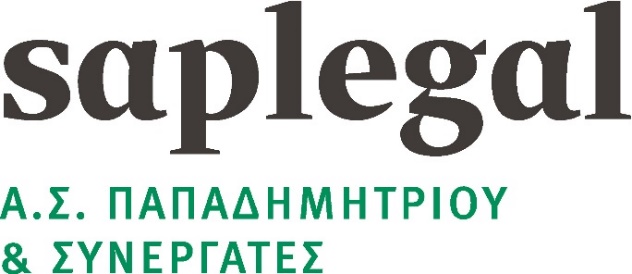 2
● Εισαγωγή Ιστορική Διαδρομή του Θεσμού
Ρυθμίσεις για την αστική ευθύνη των διοικούντων νομικά πρόσωπα για φορολογικές οφειλές των τελευταίων εισήχθη για πρώτη φορά με το άρθρο 19 πργ. 1 του ν.δ. 19ης.3.1923, ακολούθησαν οι διατάξεις του άρθρου 17 του ν.δ. 3843/1958 «περί φορολογίας νομικών προσώπων» και οι διατάξεις του άρθρου 115 του N 2238/1994. Αντίστοιχες διατάξεις είχαν προβλεφθεί στον ΚΦΠΑ, άρθρο 46 του N 1648/1986 και αργότερα στο άρθρο 55 του ν. 2859/2000. Ακολούθησε ο Ν4174/2013 (άρθρο 50) ο οποίος τροποποιήθηκε επανειλημμένως με πιο σημαντική τροποποίηση του Ν4646/2019.
Ήδη, ισχύει ο  N 5104/2024 (άρθρο 49).
Η Αλληλέγγυα Ευθύνη στην Ειδική Νομοθεσία: Αντίστοιχες διατάξεις προβλέπονται στο άρθρο 4 του N 27/1975 για την αλληλέγγυα ευθύνη προς καταβολή φόρου πλοίων, στα άρθρα 29 πργ. 6 και 153 πργ. 3 του ν. 2960/2001 για την αλληλέγγυα ευθύνη από οφειλές νομικών προσώπων από δασμούς και φόρους του τελωνειακού δικαίου κλπ.
3
Βασικά χαρακτηριστικά της αλληλέγγυας ευθύνης
4
► Υπό το καθεστώς του ισχύοντος ΚΦΔ (Ν 5104/2024) διατηρήθηκε, ως νομοθετική επιλογή, η μη γνήσια ή νόθος αντικειμενική ευθύνη
► Είχε γίνει δεκτό ότι χρειαζόταν να ερευνηθεί εάν είχαν πράγματι ασκηθεί καθήκοντα διαχείρισης του νπ (ΣτΕ 2030/2004, ΔΕφΑθ 637/2007, ΔΠρΠειραιώς 125/2005, ΔΠρωτΚαβ 135/2002 κλπ).
5
Συνταγματικότητα των ρυθμίσεων περί προσωπικής και αλληλέγγυας ευθύνης
Συνταγματικά ανεκτός και καταρχήν θεμιτός περιορισμός της οικονομικής ελευθερίας. Σύμφωνα με τις δικανικές παραδοχές:
► επιτυγχάνεται ο δημοσίου συμφέροντος σκοπός της διασφαλίσεως της εισπράξεως των οφειλομένων από τα νπ φόρων και ασφαλιστικών εισφορών ► η αλληλέγγυα ευθύνη θεμελιώνεται στο ότι τα πρόσωπα έχουν ενεργό συμμετοχή στη διοίκηση των νπ και στη λήψη των σχετικών αποφάσεων (ΟλΣτΕ3438/1998, ΣτΕ 1213/2019, ΣτΕ1187/2018, ΣτΕ1028/2013) 
Ωστόσο, δεν εισάγεται ιδία φορολογική υποχρέωση των φυσικών προσώπων αλλά πρόκειται για πρόσθετη, εγγυητικού χαρακτήρα υποχρέωση προς καταβολή αλλότριου χρέους ► εξαίρεση από την αρχή της αυτοτέλειας του νπ και από την ευθύνη για ίδια χρέη ► σοβαρή επέμβαση στα περιουσιακά δικαιώματα και περιορισμοί στην οικονομική ελευθερία ► στενή ερμηνεία των σχετικών διατάξεων (ΣτΕ619/2024, ΣτΕ 740/2024, ΣτΕ 2027/2022, ΣτΕ 2816/2020, ΣτΕ 1213/2019, ΣτΕ 1775/2018, ΣτΕ1187/2018).
Η υπό το προγενέστερο καθεστώς γνήσια αντικειμενική ευθύνη δεν συνάδει με τη ratio της ρύθμισης που είναι η ενεργός συμμετοχή και ανάμειξη του συνυποχρέου στις εταιρικές υποθέσεις.  
Το στενό ταμειακό συμφέρον του Δημοσίου δεν μπορεί να αναχθεί άνευ ετέρου σε λόγο γενικότερου δημοσίου συμφέροντος (ΣτΕ 2094/2011, ΣτΕ 1620/2011)
6
● Προϋποθέσεις της αλληλέγγυας ευθύνης(i) Ευθυνόμενα πρόσωπα / ιδιότητες
7
Πρόσωπα που ασκούν εν τοις πράγμασι τη διαχείριση ή διοίκηση του νομικού προσώπου ή της νομικής οντότητας 
■ σημαντική επέκταση υποκειμενικού πεδίου της διάταξης
■ έλλειψη νομοθετικού ορισμού ή εξειδίκευσης της έννοιας της de facto διαχείρισης ► καθίσταται αναγκαία η στενή ερμηνεία της διάταξης
■ ανάγεται στην εκτίμηση της φορολογικής αρχής ►κριτήριο το είδος των ανατεθειμένων καθηκόντων διαχείρισης, στα οποία θα περιλαμβάνονται πράξεις σχετιζόμενες με την εκπλήρωση φορολογικών υποχρεώσεων του νπ
■ διαπίστωση εκ μέρους της Διοίκησης της διενέργειας συγκεκριμένων πράξεων διαχείρισης που άπτονται των φορολογικών υποχρεώσεων του νπ (ΣτΕ 2027/2022 1837/2020, 401/2020, ΔΠρΑθ9394/2019, ΔΠρΑθ 9394/2019  κλπ). Ενδεικτικά, υπογραφή ετήσιων φορολογικών δηλώσεων, ισολογισμών, εξουσιοδοτήσεων, συμφωνητικών μίσθωσης κλπ (ΔΕΔ 428/2022) ► βάρος απόδειξης στη Διοίκηση
■ η ευθύνη του «εν τοις πράγμασι» ασκούντος διοίκηση δεν αποκλείει τη συνυπευθυνότητα των ex officio διοικούντων για το ίδιο χρονικό διάστημα, εκτός και εάν το πρόσωπο που φέρει τυπικά την ιδιότητα αποδείξει ότι δεν ασκούσε διοίκηση (ΔΕΔ 334/2024, ΔΕΔ 893/2022). Όμως, η ΔΕΔ 4520/2021 απέρριψε ενδικοφανή προσφυγή διαχειριστή ΕΠΕ με το αιτιολογικό ότι ο διορισμός υποκαταστάτου δεν μπορεί να έχει γενικό και διαρκή χαρακτήρα.
8
■ κληρονόμοι: η ευθύνη βαρύνει και τους κληρονόμους του αλληλεγγύως υποχρέου (ΔΕΔ 434/2024, 2086/2024, 4452/2021)
■ προσωρινή διοίκηση (ΑΚ 69): ΓνωμΝΣΚ168/2018 (κατά πλειοψηφία): οι διορισθέντες κατ΄άρθρο 69 ΑΚ διοικητές των ν.π. φέρουν την ίδια ακριβώς ευθύνη με τους διοικούντες που διορίστηκαν με απόφαση των οργάνων του νομικού προσώπου. ΣτΕ 753/2021: προσωπική και αλληλέγγυα ευθύνη των μελών της προσωρινής διοίκησης. Θεμελίωση ευθύνης προσωρινής διοίκησης με βάση το αντικείμενο της εντολής (διαχείριση φορολογικών υποθέσεων του νπ)  και σύμφωνα με τις προϋποθέσεις του άρθρου 49 ΚΦΔ 
■ ελαττώματα διορισμού διοίκησης: ανυπόστατο ή άκυρο ή ακυρώσιμο της ΓΣ. Υπό το προγενέστερο καθεστώς είχε γίνει δεκτό ότι είναι δυνατή η θεμελίωση της σχετικής ευθύνης σε περίπτωση ανυπόστατης ΓΣ, σε περίπτωση άσκησης εξουσιών διαχείρισης (ΓνωμΝΣΚ 538/2006, ΓνωμΝΣΚ 601/2002). Αντίθετα, δεν αναγνωρίστηκε ευθύνη διοικούντος βάσει άκυρης ή ακυρώσιμης απόφασης ΓΣ (ΓνωμΝΣΚ 461/2008)
■ νομικό πρόσωπο μέλος διοίκησης νπ: ΣτΕ 2280/2015: μη νόμιμη η επέκταση της ευθύνης στο φπ που είχε οριστεί ειδικός πληρεξούσιος αλλοδαπού νπ/ετέρου ελληνικής ΕΠΕ για την ίδρυση της ΕΠΕ. ΔΕΔ 1356/2024: μη επέκταση ευθύνης στο φορολογικό εκπρόσωπο αλλοδαπού νπ/μετόχου ημεδαπής αε.  ΔΕφΘες/νίκης2608/2017: δεν γεννάται ευθύνη νομίμου εκπροσώπου ΑΕ, ομόρρυθμου μέλους ΟΕ, για χρέη της ΟΕ.
9
Νομικά Πρόσωπα/Νομικές Οντότητες
10
(ii) Κρίσιμος χρόνος για τη θεμελίωση της Αλληλέγγυας Ευθύνης
ο χρόνος κατά τον οποίο οι οφειλές κατέστησαν ληξιπρόθεσμες κατά τη θητεία των κατά νόμον οριζόμενων προσώπων ή , επί οφειλών που έχουν υπαχθεί σε ρύθμιση, ο χρόνος κατά τον οποίο κάθε δόση ρύθμισης κατέστη ληξιπρόθεσμη. 
επί καταλογισμού κατόπιν φορολογικού ελέγχου, το φορολογικό έτος ή την περίοδο στην οποία ανάγονται οι οφειλές αυτές (ΔΕΔ 2584/2021). 
Μη επίδειξη βιβλίων και στοιχείων: αλληλεγγύως υπεύθυνος είναι ο νόμιμος εκπρόσωπος που, αν και είχε κατά νόμον υποχρέωση, δεν παρέδωσε τα βιβλία και στοιχεία στη φορολογική αρχή (ΣτΕ 67/2024, ΔΕφΑθ 53/2024, ΔΕΔ 569/2024, ΔΕΔ 3054/2021 και ΔΕΔ 3055/2021). 
Κατά νόμον αναφερόμενες ιδιότητες κατά τη διάρκεια λειτουργίας του νπ ή κατά το χρόνο λύσης, διάλυσης ή συγχώνευσης αυτού ή κατά το στάδιο εκκαθάρισης. Αποσυνδέεται η ευθύνη του διοικούντος από την είσπραξη ή παρακράτηση από το νπ ΦΠΑ/παρακρατούμενων/επιρριπτόμενων φόρων
Κτήση της ιδιότητας: η αποδοχή του διορισμού των προσώπων και η ανάληψη καθηκόντων (ΓνωμΝΣΚ 219/2014, ΓνωμΝΣΚ 173/2001 και ΠΟΛ 1103/2004). Απώλεια ιδιότητας: τήρηση κανόνων δημοσιότητας –καταχώρηση μεταβολών στο μητρώο της φορολογικής διοίκησης. ΟΛΣτΕ 1366/2021: για τη διαγραφή από το φ.μ. προσώπου που έχει απωλέσει την ιδιότητα του νομίμου εκπροσώπου αε, θα πρέπει να έχουν τηρηθεί οι διατυπώσεις δημοσιότητας. ΣτΕ 1504/2022: η Διοίκηση οφείλει να διαγράψει τον προσφεύγοντα από το φ.μ μετά την κατά νόμον δημοσίευση της παραίτησής του (Βλ και ΔΕΔ 215/2022, ΔΕΔ 151/2022).
11
(iii) Υπαιτιότητα
Μαχητό τεκμήριο ► βάρος απόδειξης για τη μη ύπαρξη υπαιτιότητας φέρουν τα φπ (μη γνήσια ή νόθος αντικειμενική ευθύνη)
Ενδεικτικές περιπτώσεις έλλειψης υπαιτιότητας: αποδεδειγμένη αδυναμία άσκησης καθηκόντων λόγω βαριάς και παρατεταμένης ασθένειας (ΔΠρΘεσ/νίκης 2681/2024),  παραίτηση από τη θέση του διοικούντος σε χρόνο προ της κρίσιμης περιόδου, ύπαρξη εγκυκλίων της Διοίκησης ή άλλων εγγράφων που δημιούργησαν ευλόγως πεποίθηση για το σύννομο των ενεργειών (ΣτΕ8/2016, ΓνωμΝΣΚ 198/2017). Συνεκτιμώνται: έλλειψη αμοιβής του ελεγχόμενου προσώπου, έλλειψη μετοχικής σχέσης, μη διαχείριση τραπεζικών λογαριασμών, μη υπογραφή πρακτικών ΔΣ κλπ
Ανωτέρα Βία: κάθε γεγονός απρόβλεπτο, το οποίο δεν μπορούσε να αποτραπεί ακόμη και με μέτρα εξαιρετικής επιμέλειας και σύνεσης (ΟλΣτΕ361/1992, ΟλΣτΕ 249/1992, ΣτΕ 1609/2002, ΣτΕ 2840/2000 κλπ) (ΠΟΛ 1252/2015). Έλλειψη υπαιτιότητας Προέδρου και ΔιευθΣυμβούλου ΑΕ καθώς δεν εξελέγη νόμιμα ούτε μετείχε πραγματικά στη διοίκηση του νπ (ΔΕφΑθ1023/2024). Δεν συνιστούν γεγονότα ανωτέρας βίας και δεν αναγνωρίζονται ως λόγοι έλλειψης υπαιτιότητας η έλλειψη ρευστότητας και η οικονομική ασφυξία της εταιρείας, η κρίση σε συγκεκριμένους τομείς της αγοράς, η πλήρης αδυναμία του τραπεζικού συστήματος να παρέχει δανεισμό, η πτώση των τιμών στην αγορά ακινήτων, η συρρίκνωση της εμπορικής δραστηριότητας κλπ (ΔΕΔ 632/2022).
12
●      Φόροι που καλύπτονται
Φόρος εισοδήματος, Παρακρατούμενοι Φόροι (φόροι από τυχερά παίγνια, εισφορά δακοκτονίας κλπ), Επιρριπτόμενοι Φόροι (ειδικός φόρος πολυτελείας, φόρος διαμονής, περιβαλλοντικό τέλος πλαστικής σακούλας,  ειδικός φόρος στις διαφημίσεις, τέλος συνδρομητών σταθερής και κινητής τηλεφωνίας κλπ), ΦΠΑ, ΕΝ.Φ.Ι.Α., τόκοι/πρόστιμα/προσαυξήσεις κλπ
13
Έννομη προστασία των αλληλεγγύως ευθυνομένων προσώπων
Οι προσωπικώς και αλληλεγγύως ευθυνόμενοι δύνανται να ασκήσουν κατά των καταλογιστικών πράξεων που εκδόθηκαν εις βάρος του νπ:
ενδικοφανή προσφυγή ενώπιον της ΔΕΔ και δικαστική προσφυγή ενώπιον των διοικητικών δικαστηρίων. 
Προβαλλόμενοι λόγοι: 
συνδρομή ή μη των κατά νόμον προϋποθέσεων για τη θεμελίωση της ευθύνης τους 
νόμω  και ουσία βάσιμο της καταλογιστικής πράξης (ΣτΕ 498/2020 και 2816/2020). 
Η διαφορά από απορριπτική απόφαση (ή σιωπηρή απόρριψη) της ΔΕΔ επί ενδικοφανούς προσφυγής κατά απορριπτικής απάντησης της ΦΔ επί αιτήσεως απαλλαγής από την αλληλέγγυα ευθύνη συνιστά διοικητική διαφορά ουσίας (και όχι ακυρωτική) με καθ ύλην αρμόδιο δικαστήριο το Μονομελές Διοικητικό Πρωτοδικείο (ΟλΣτΕ 355/2023).
14
Σας ευχαριστώ
15